Solidaritetsbevis
Les mer om vårt arbeid på www.nsf.no eller scann QR-koden
Kjære Som takk for ditt bidrag i forbindelse medgggerklæres det at  	    	kroner gis tilNorsk Sykepleierforbund sitt arbeid med å styrke sykepleierorganisasjoner i Afrika. Gjennom dette bidraget er du med på å gjøre organisasjonene i bedre stand til å tale sykepleiernes sak, forhandle på deres vegne og ivareta deres rettigheter. Dato og sted:	Underskrift:
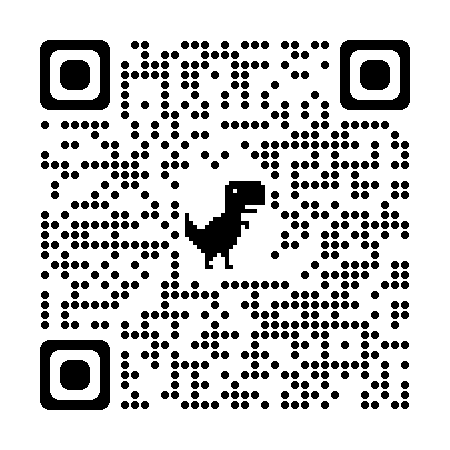 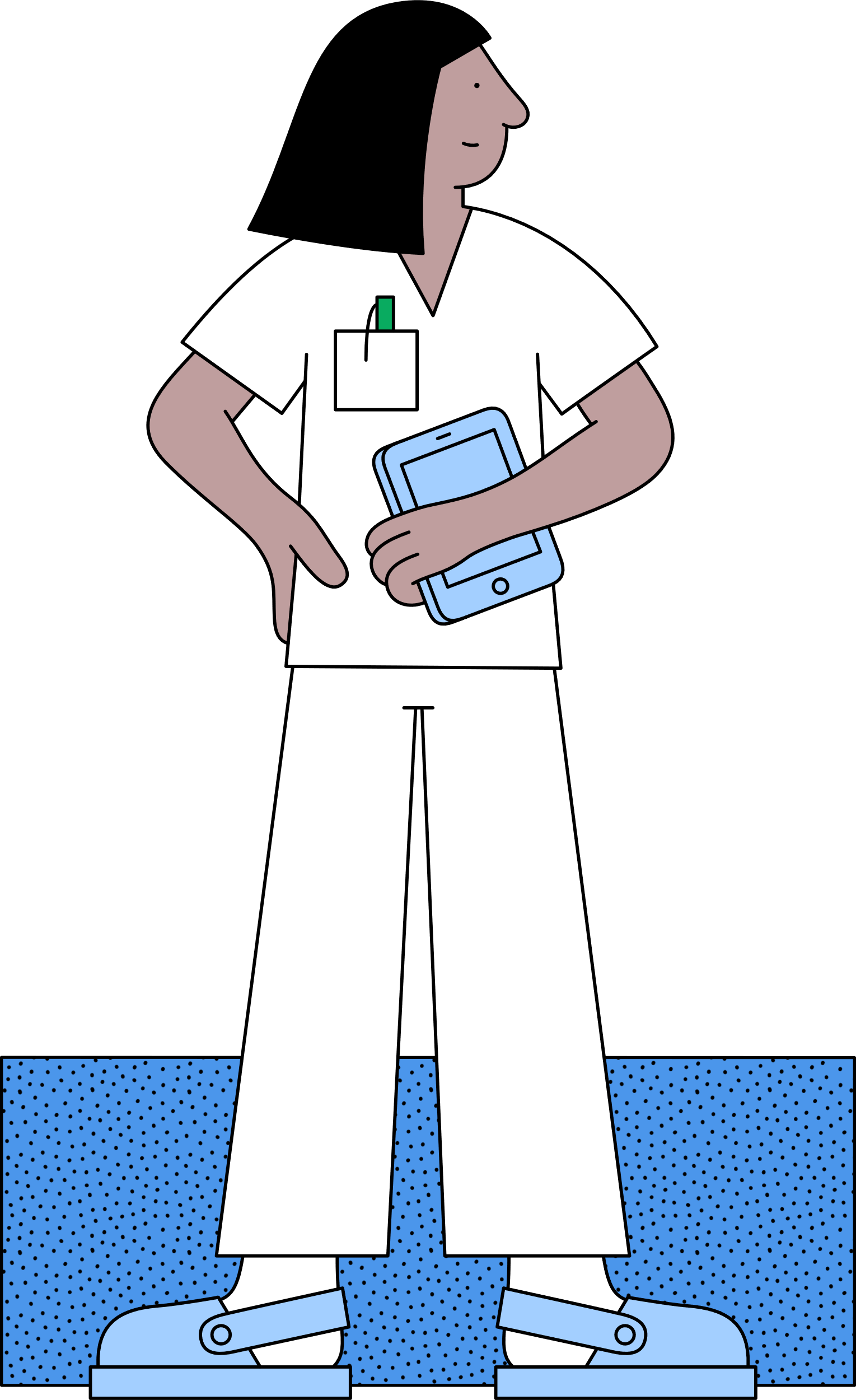